TEMA 9
De compras
Vocabulario. Palabras homófonas
Las palabras homófonas son las que se pronuncian igual, aunque algunas se escriban de forma diferente.
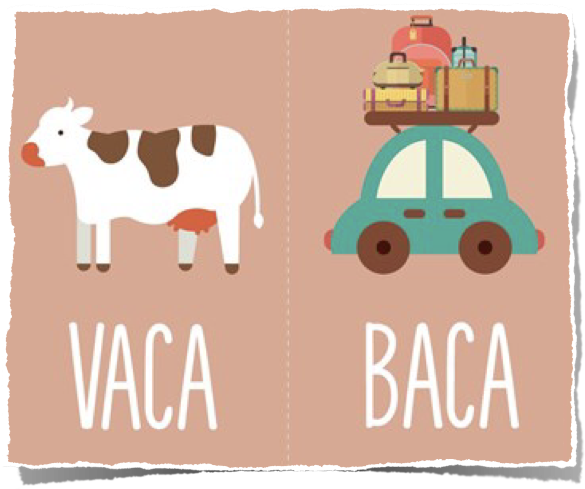 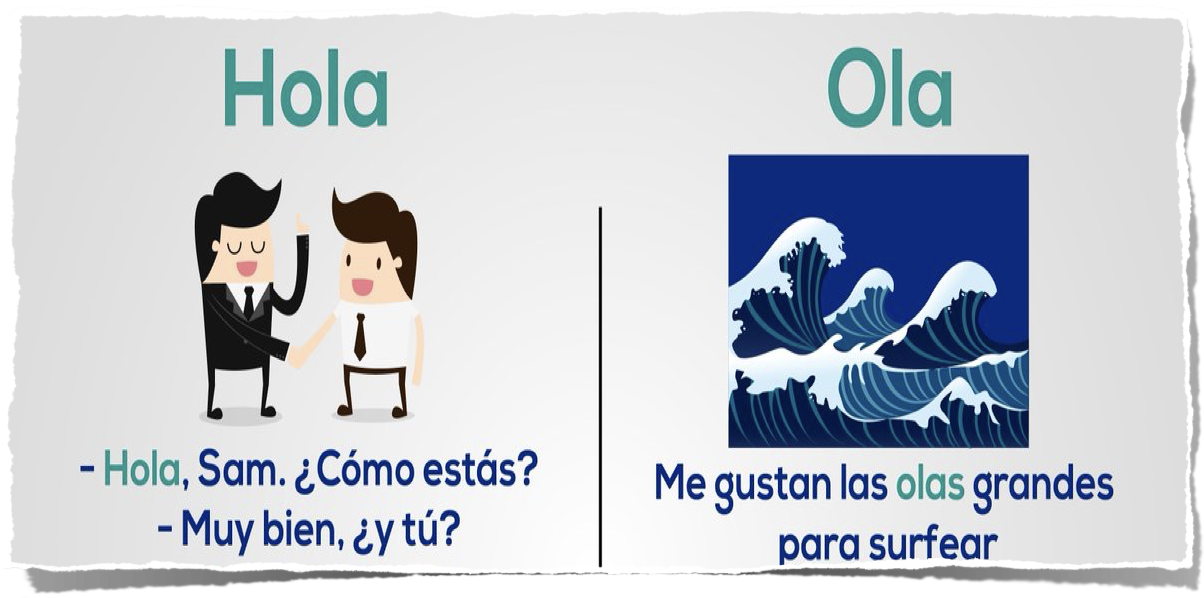 Gramática. El verbo. Número, persona y tiempo
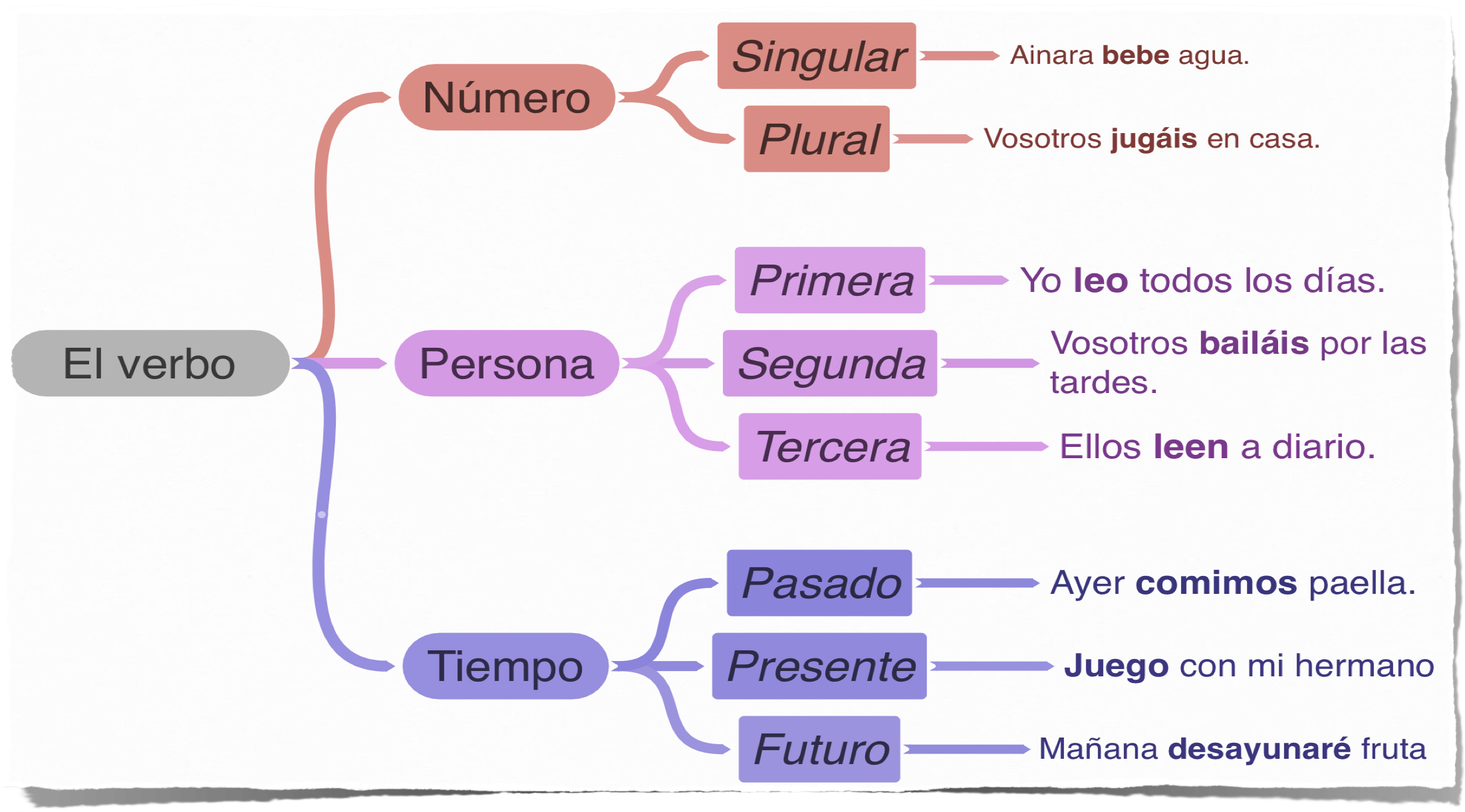 Gramática. El verbo. Número, persona y tiempo
Preguntamos al verbo: ¿Quién? o ¿Quiénes?
Pasado
Presente
Futuro
Gramática. El verbo. Número, persona y tiempo
Preguntamos al verbo: ¿Cuándo?
(Después)
(Antes)
(Ahora)
Ayer desayuné cereales. (Pasado)
Hoy desayuno cereales. (Presente)
Mañana desayunaré cereales. (Futuro)
Ortografía. Uso de la g
Se escriben con g, entre otras, estas palabras:
 Todos los verbos acabados en -ger o -gir, excepto tejer y crujir. Por ejemplo: coger, corregir.
Las palabras que empiezan por geo-, gen-, gem- o gest-. Por ejemplo: geografía, genio, gemir, gesto.
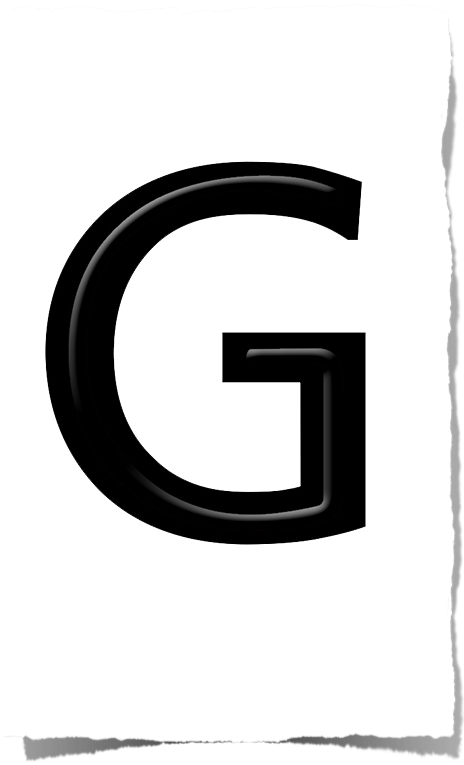